Зарисовки из школьной жизни…
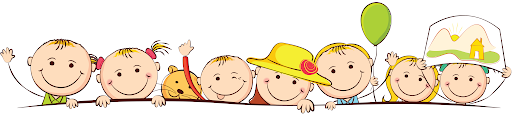 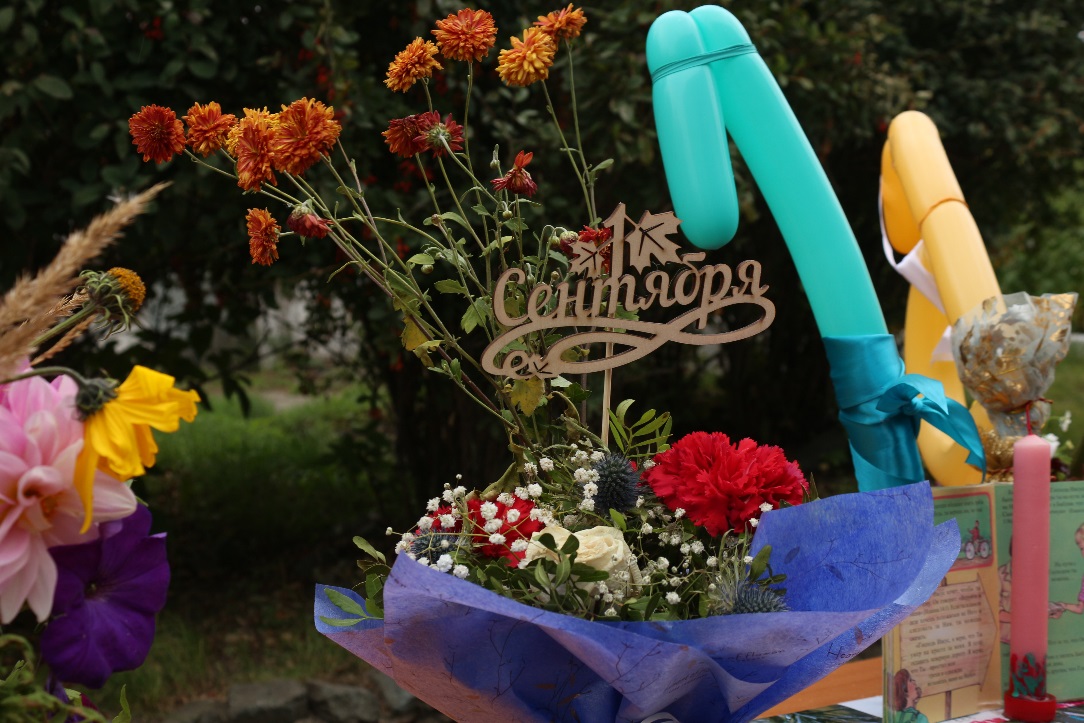 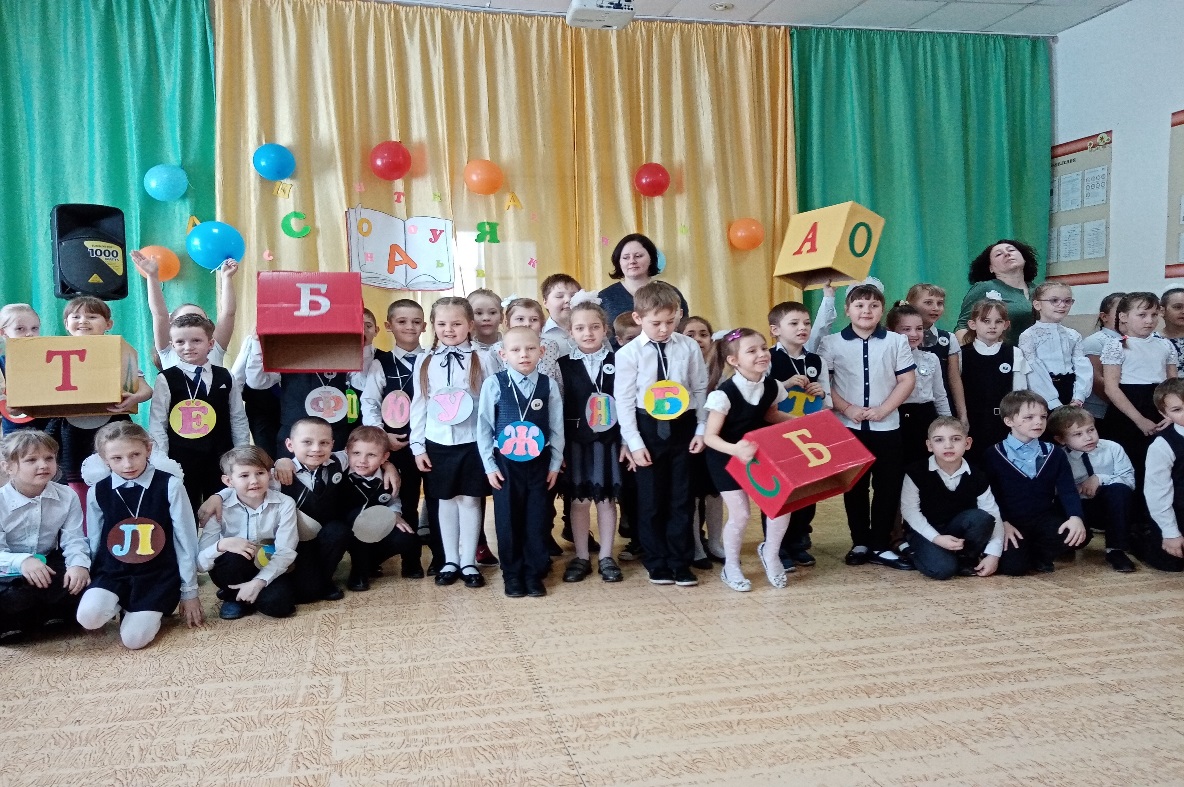 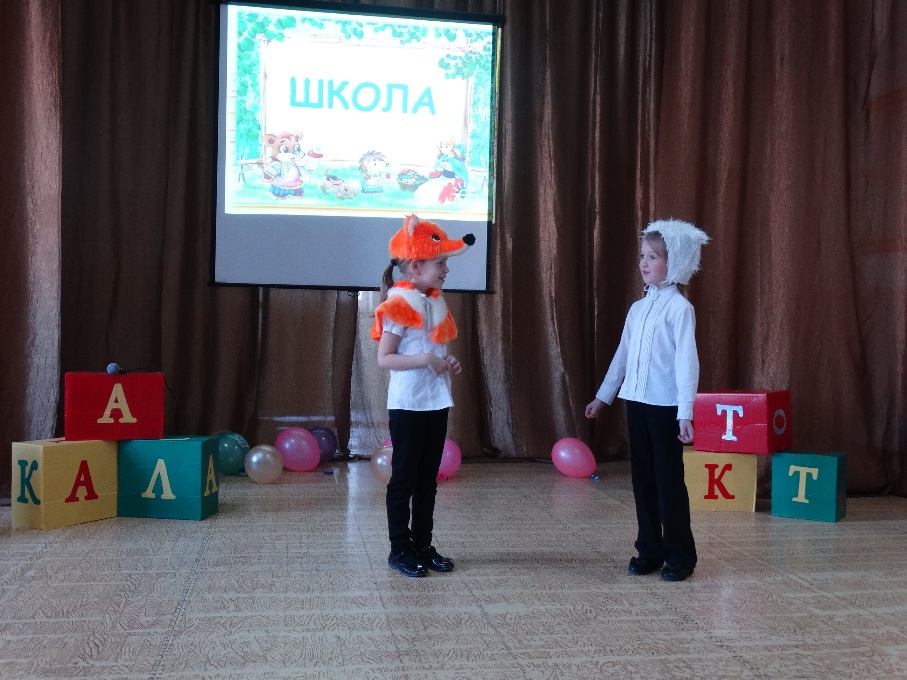 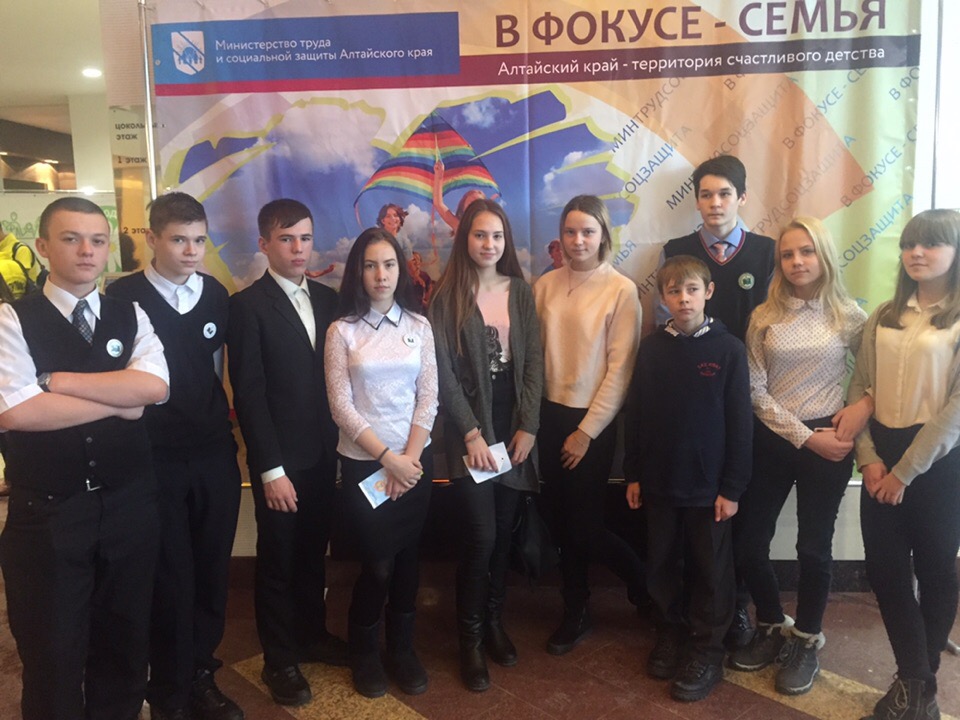 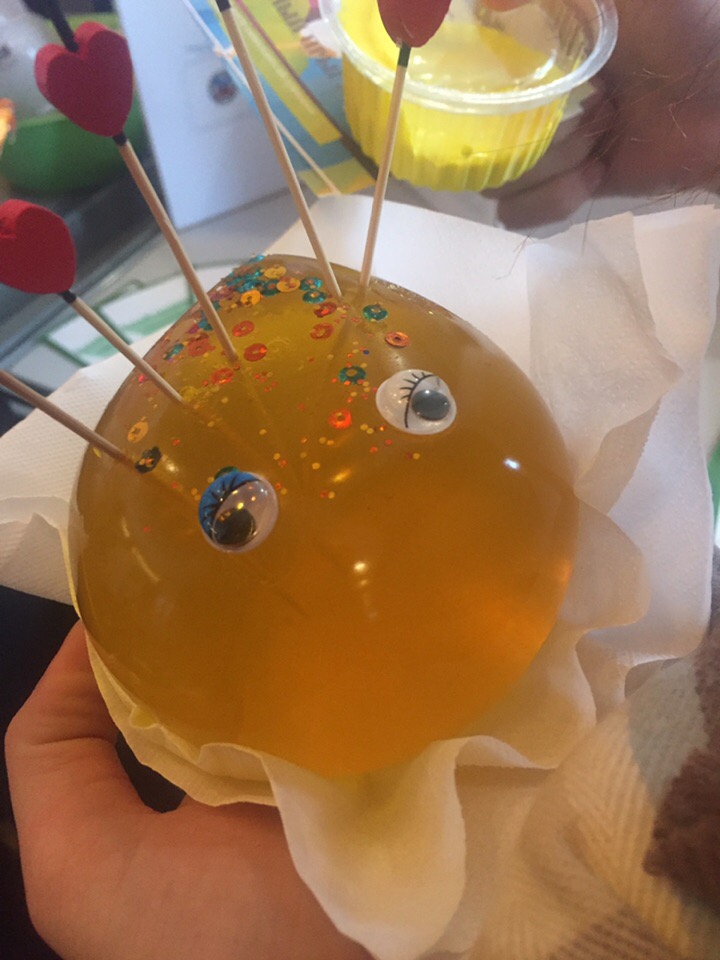 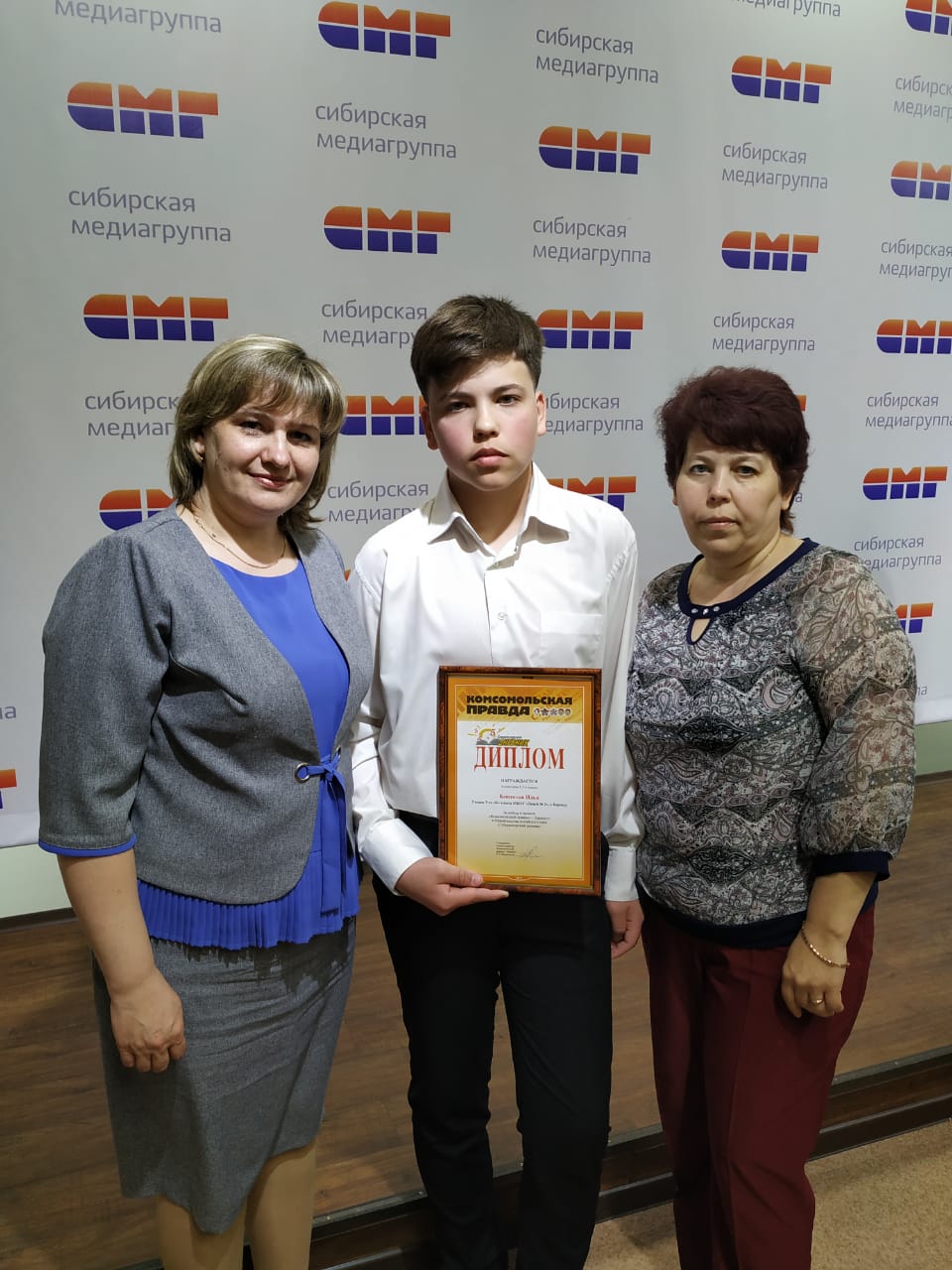 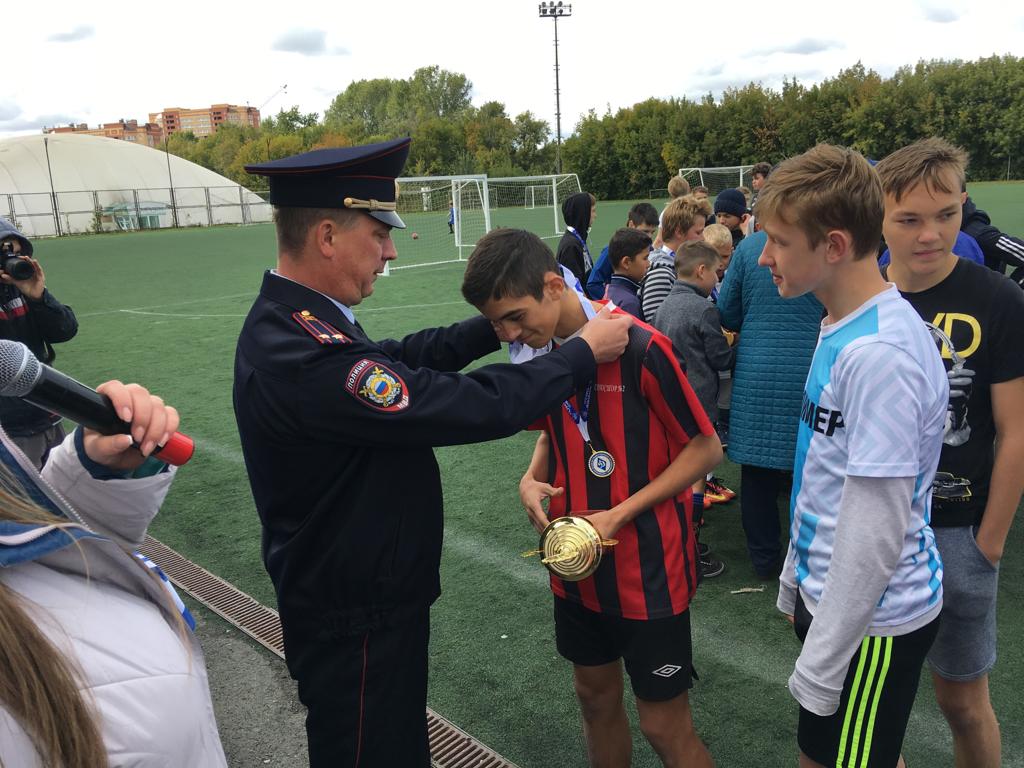 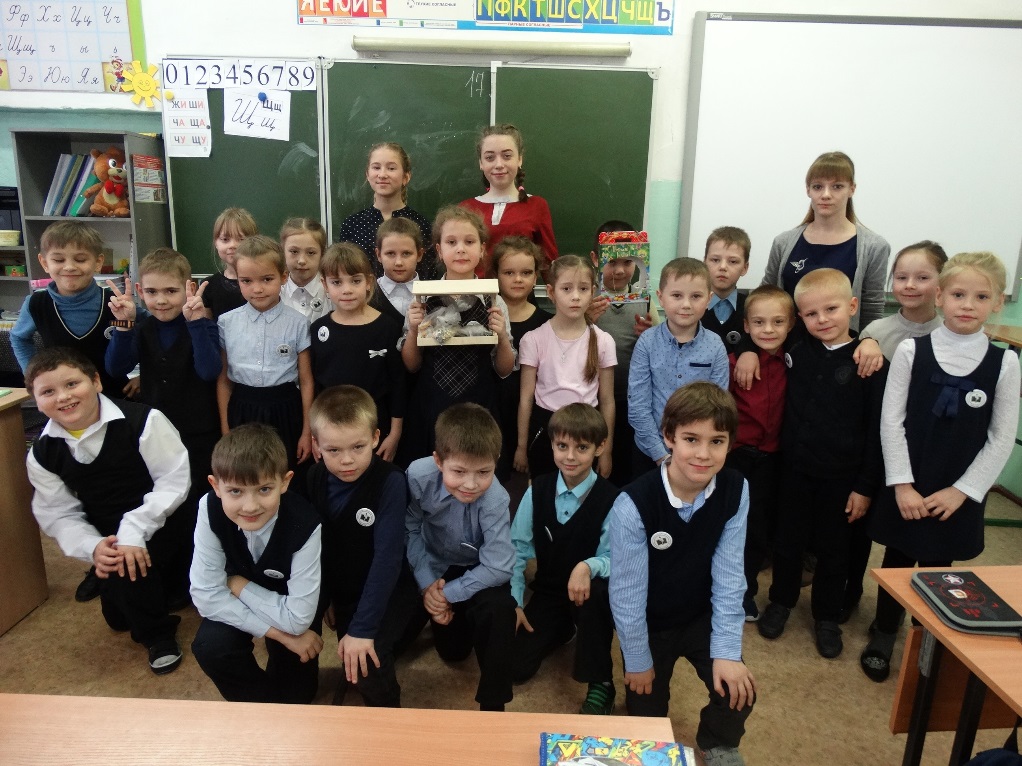 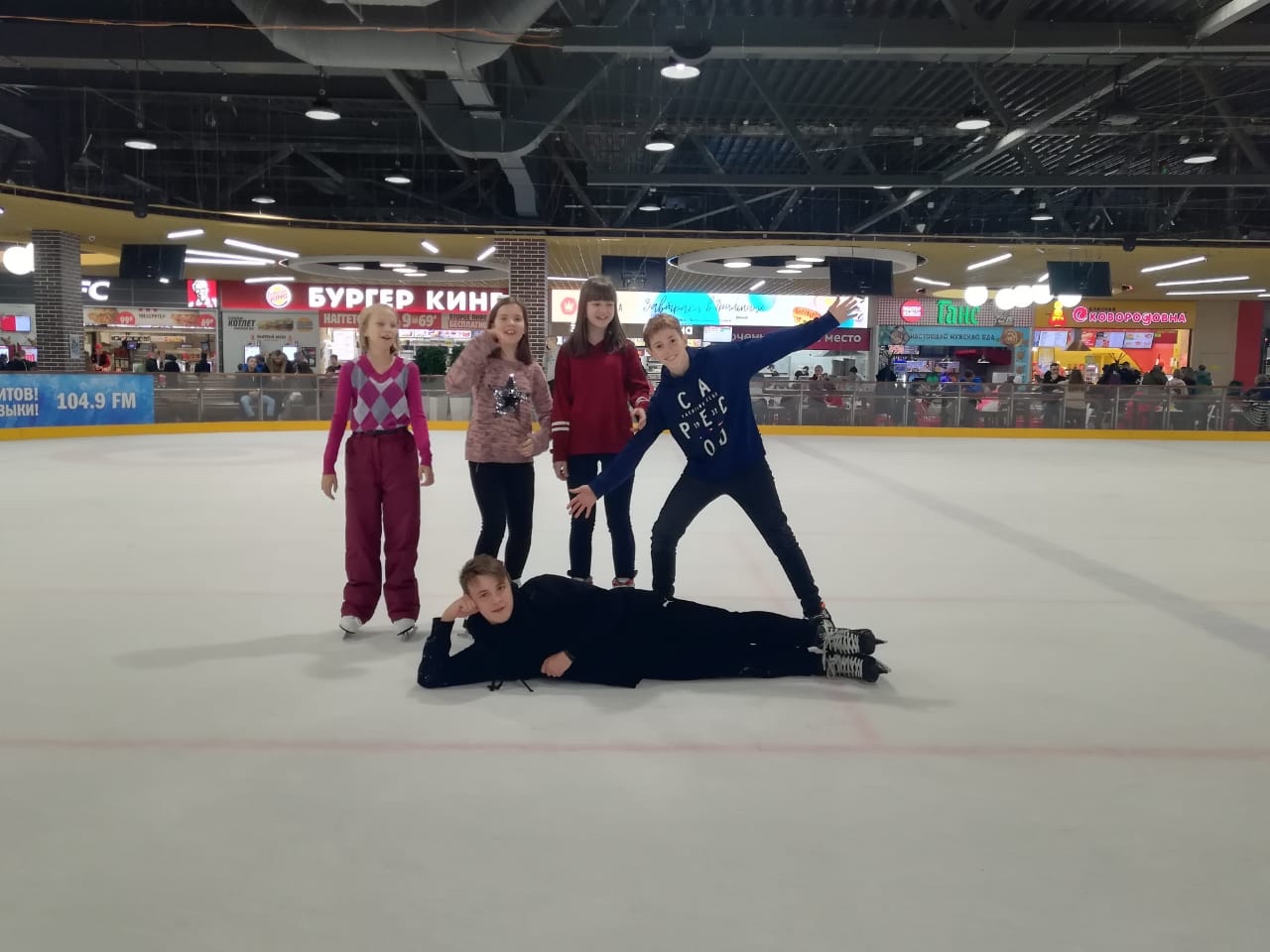 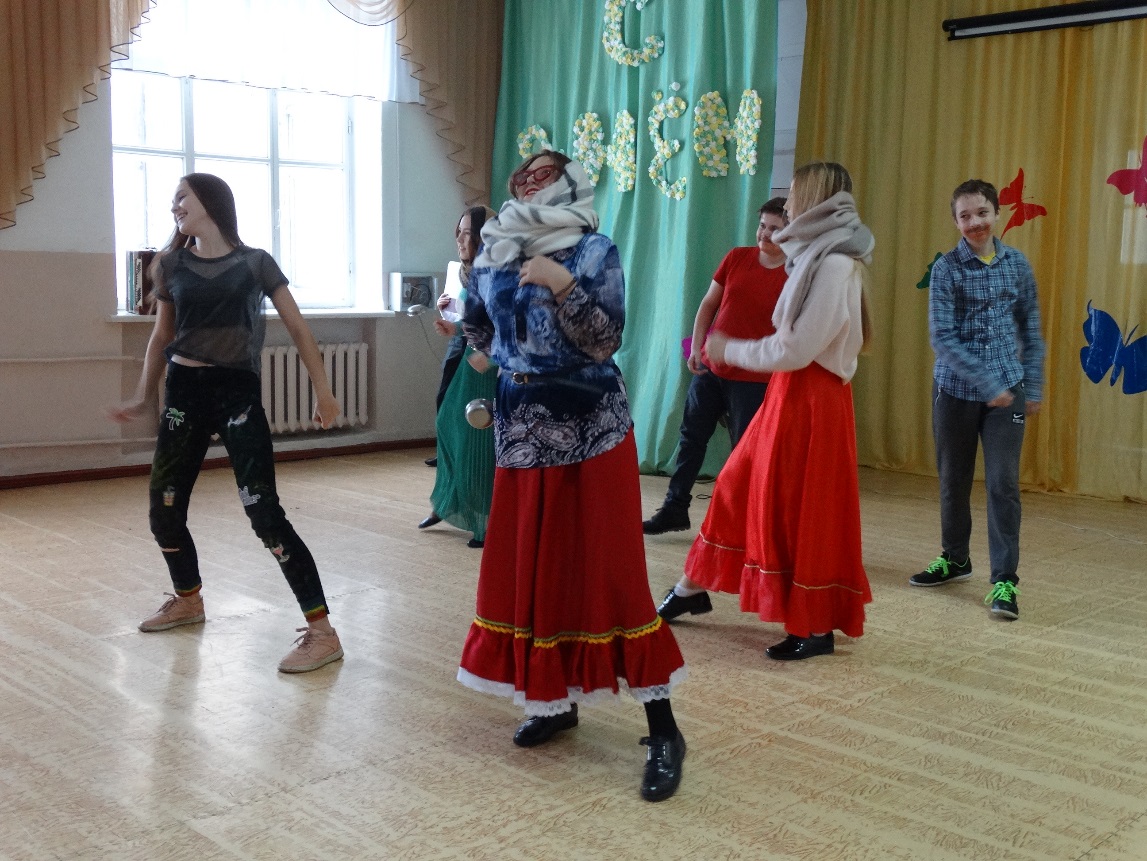 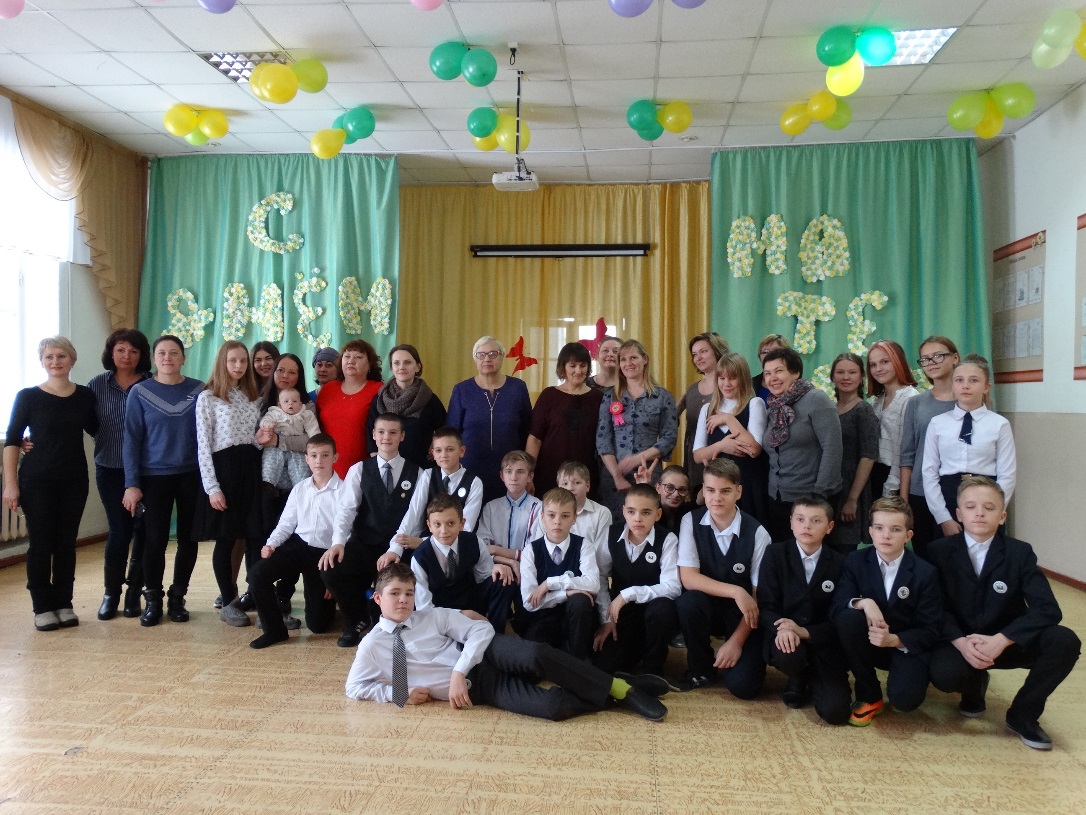 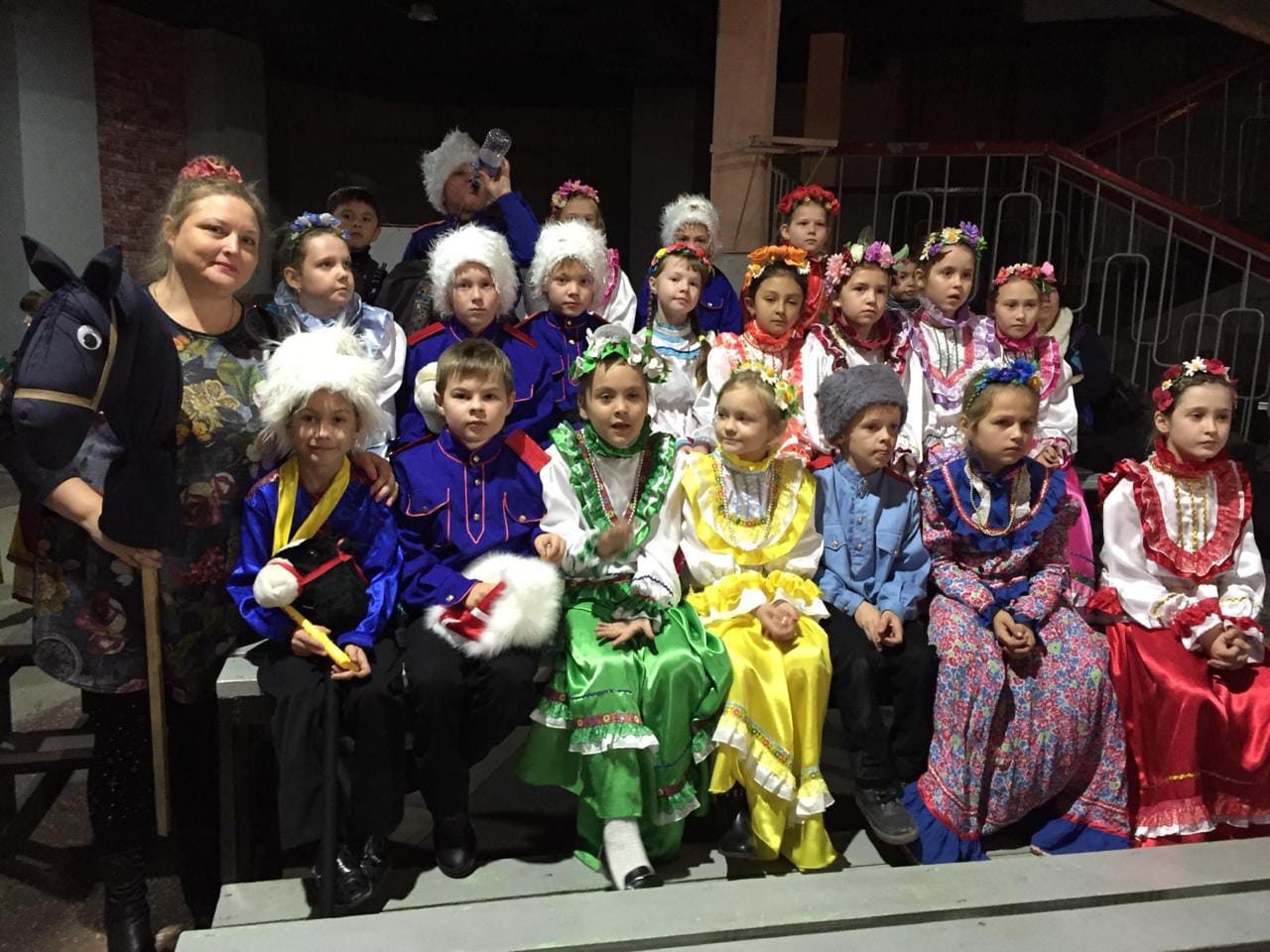 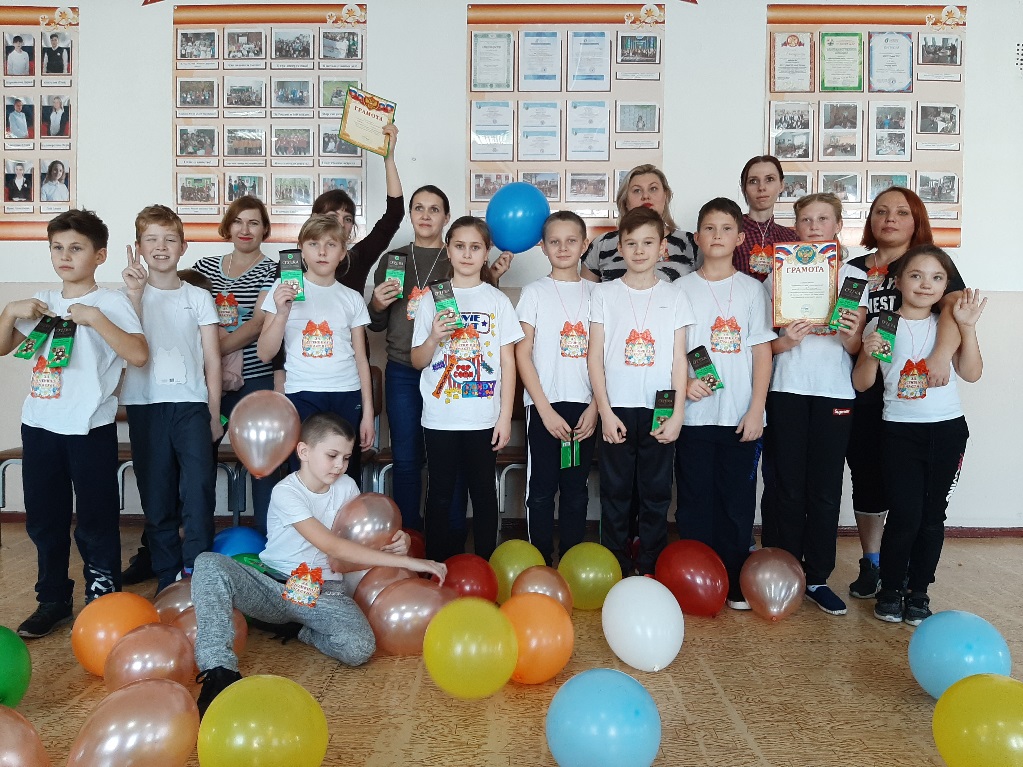 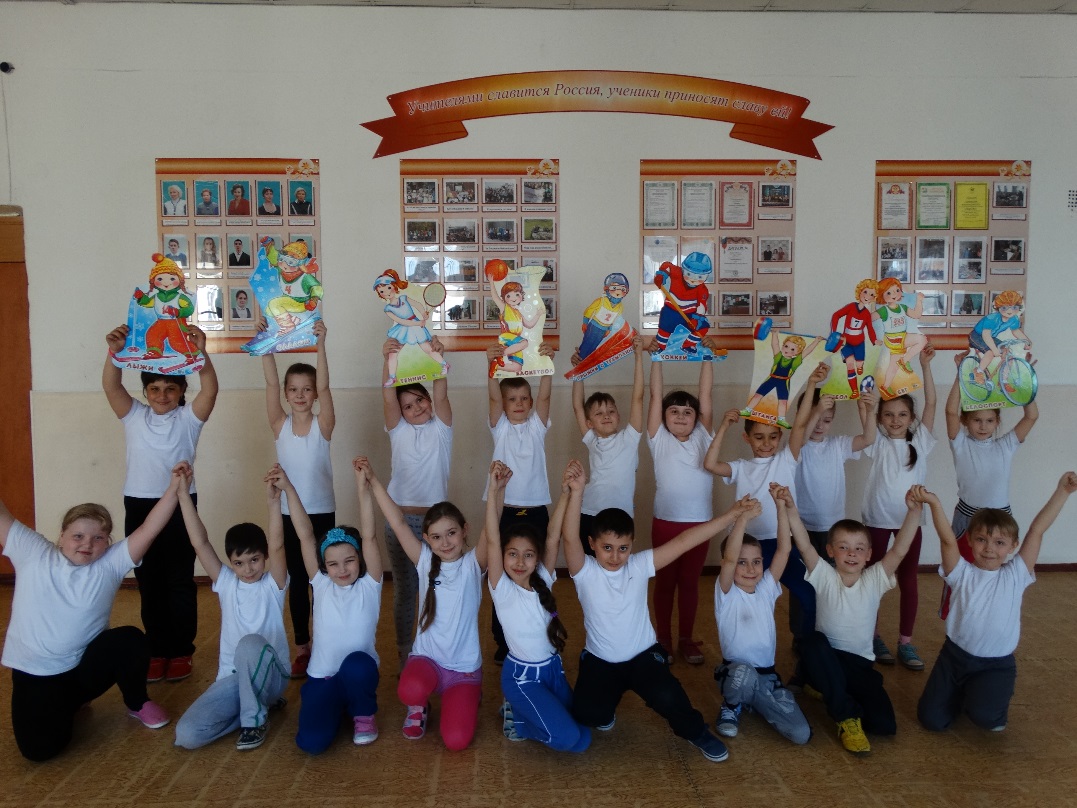 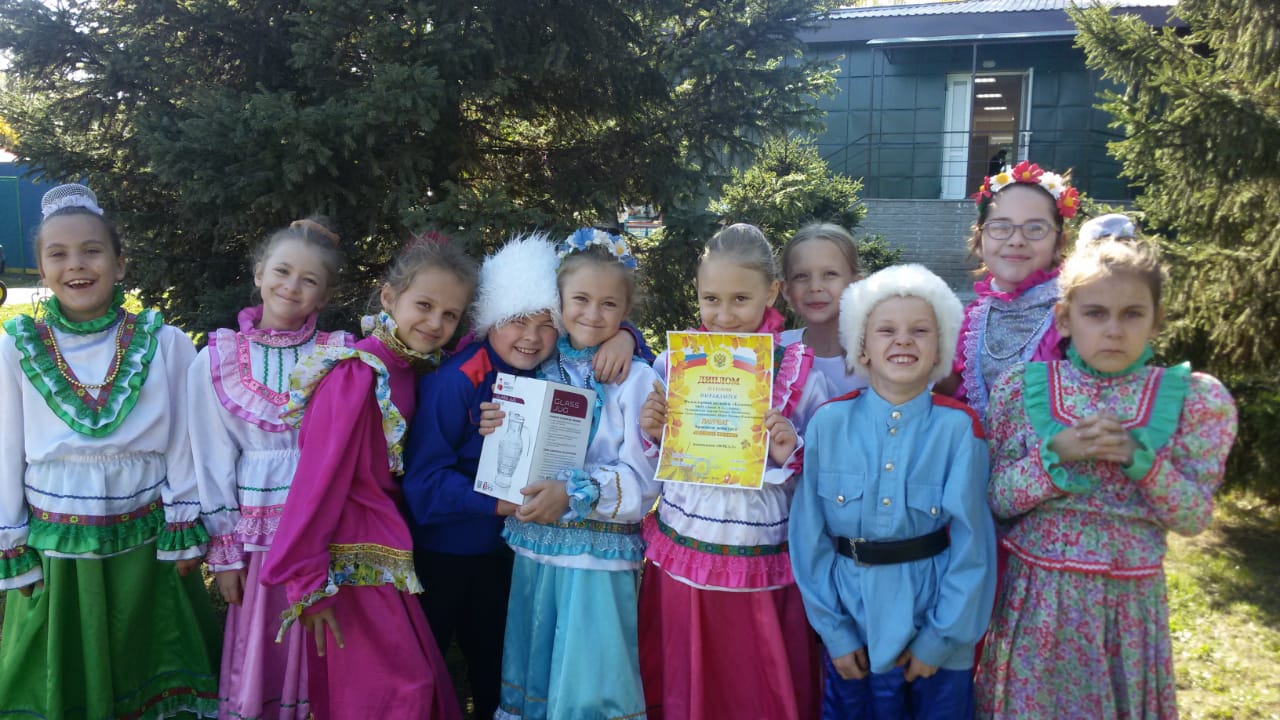 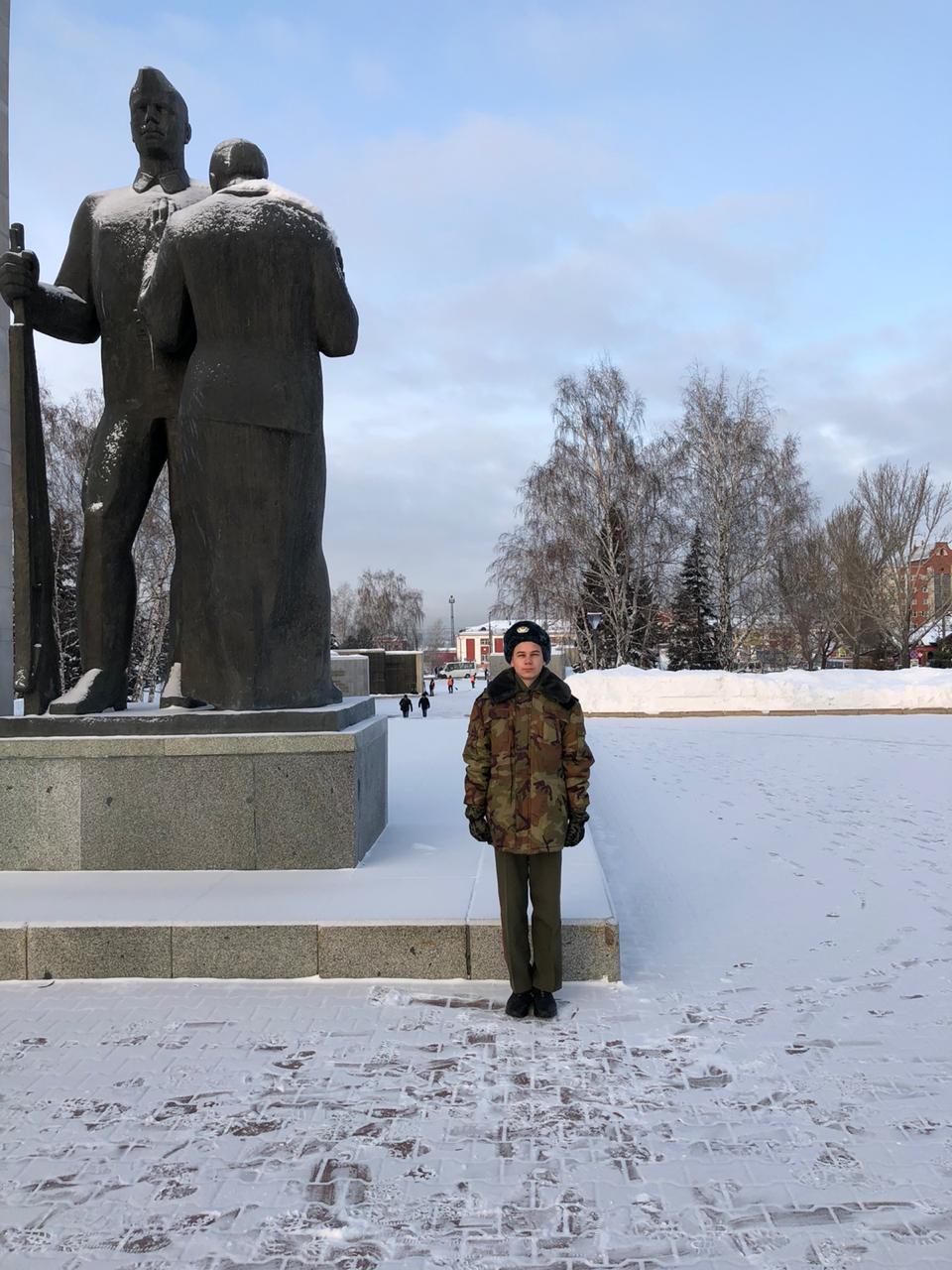 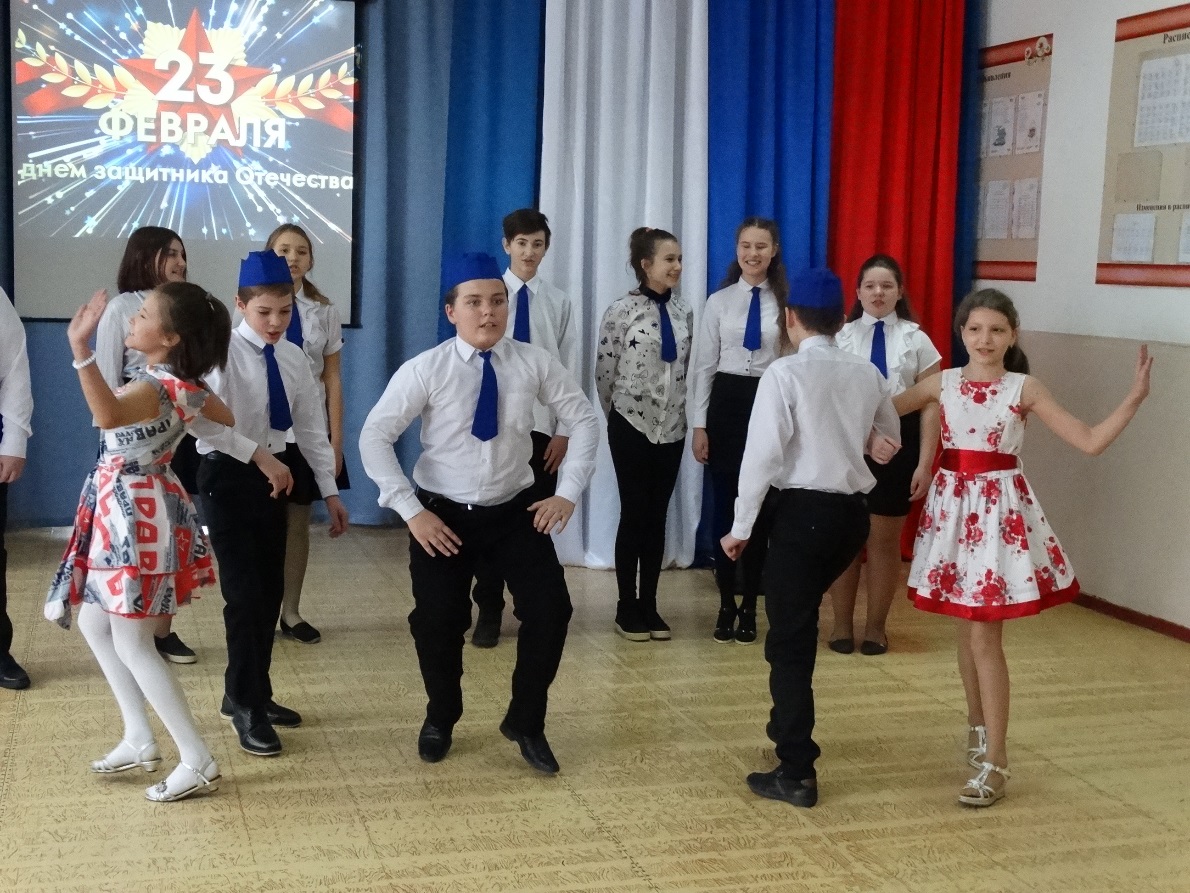 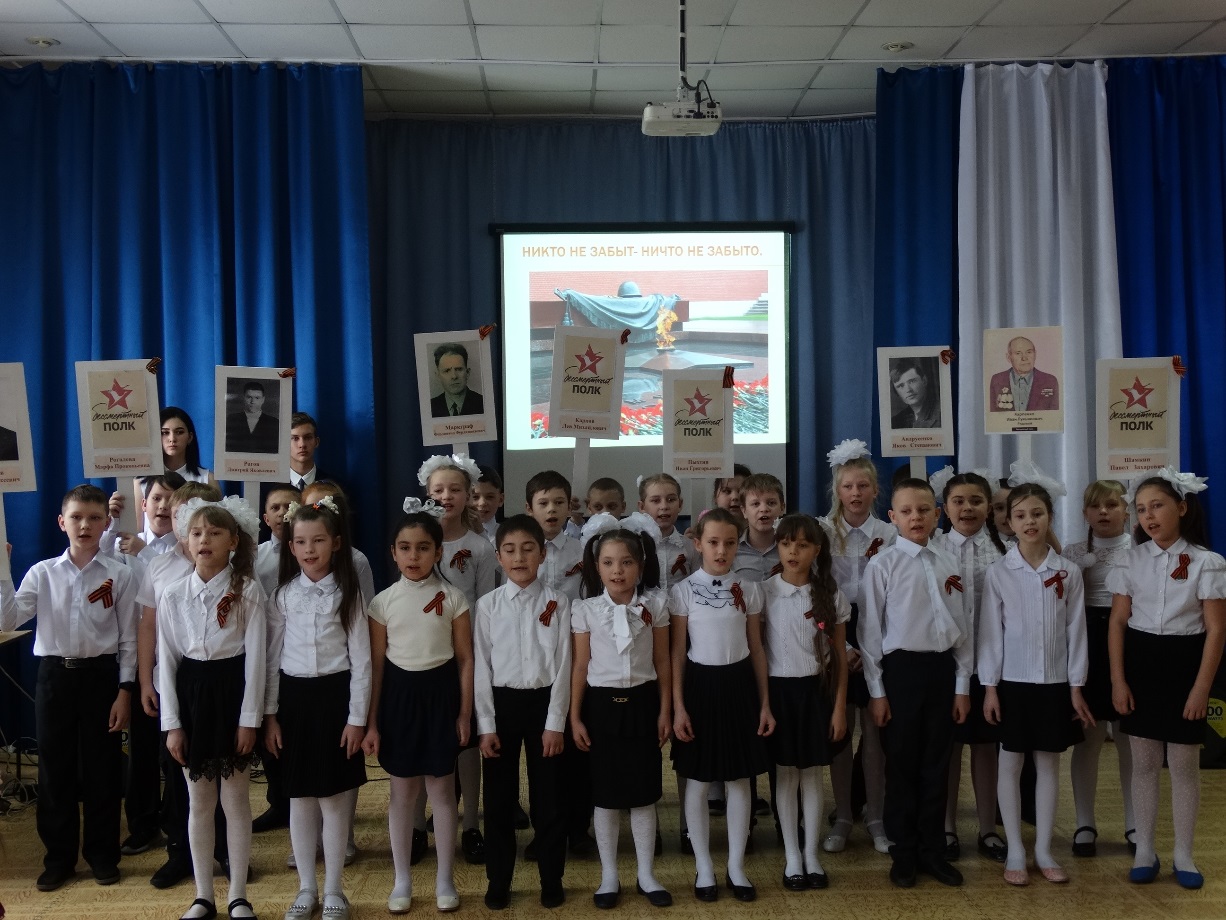 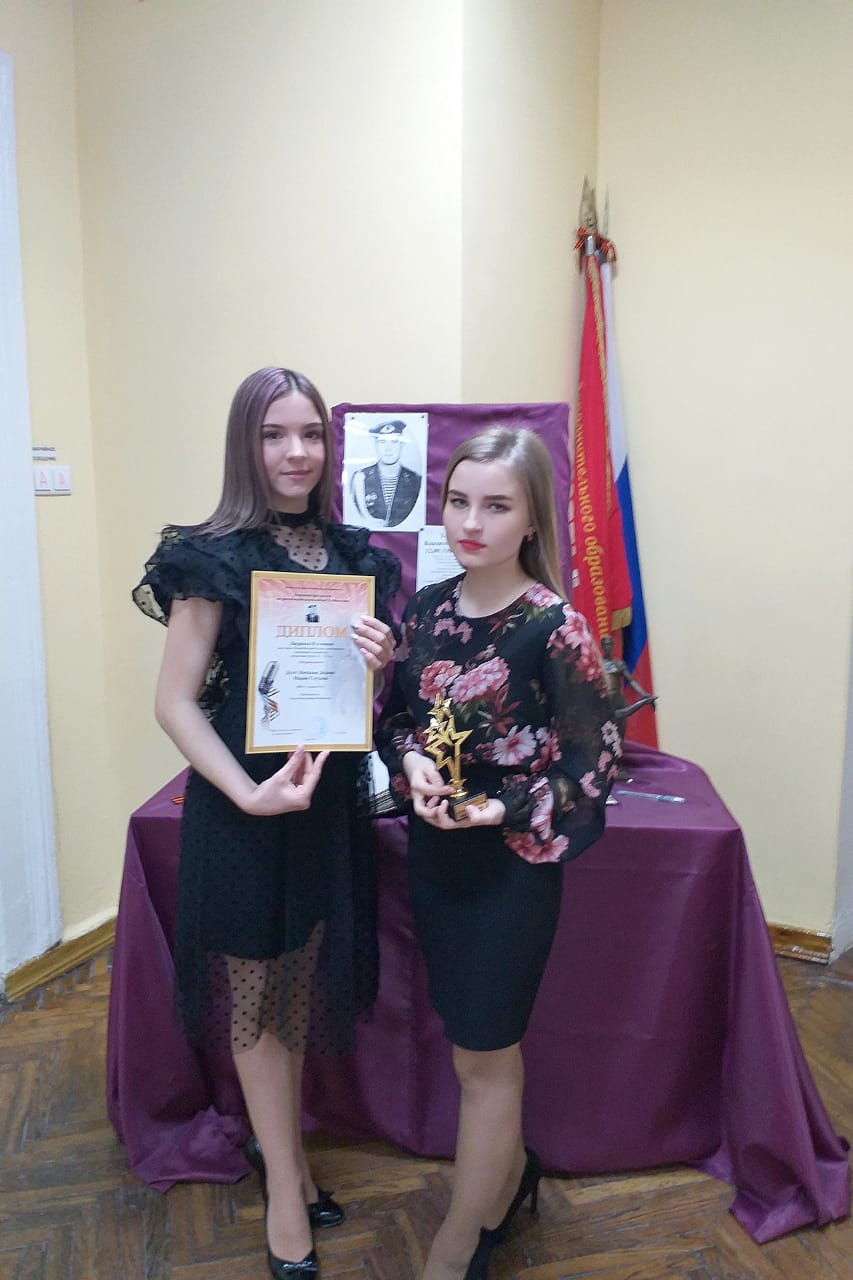 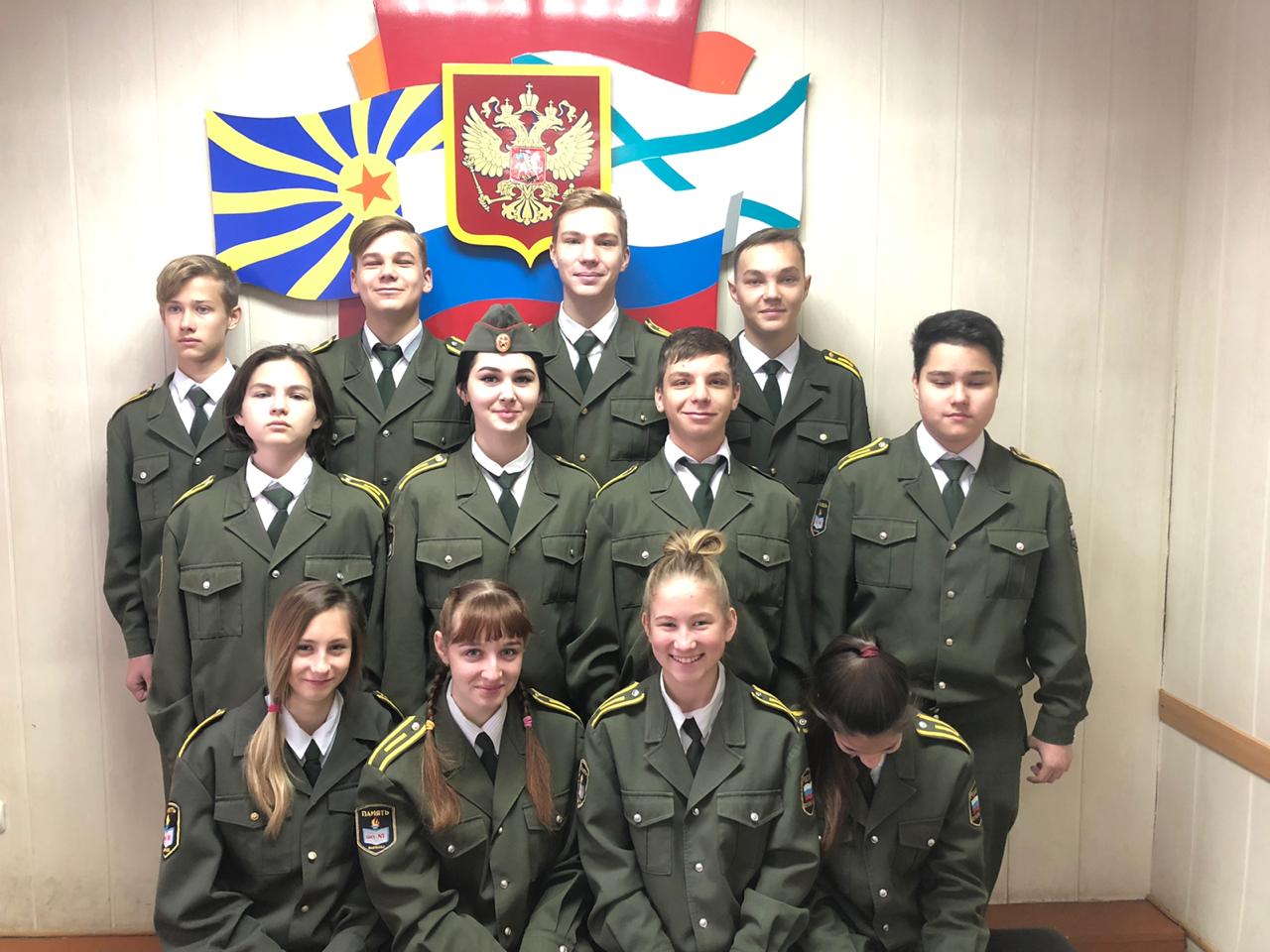 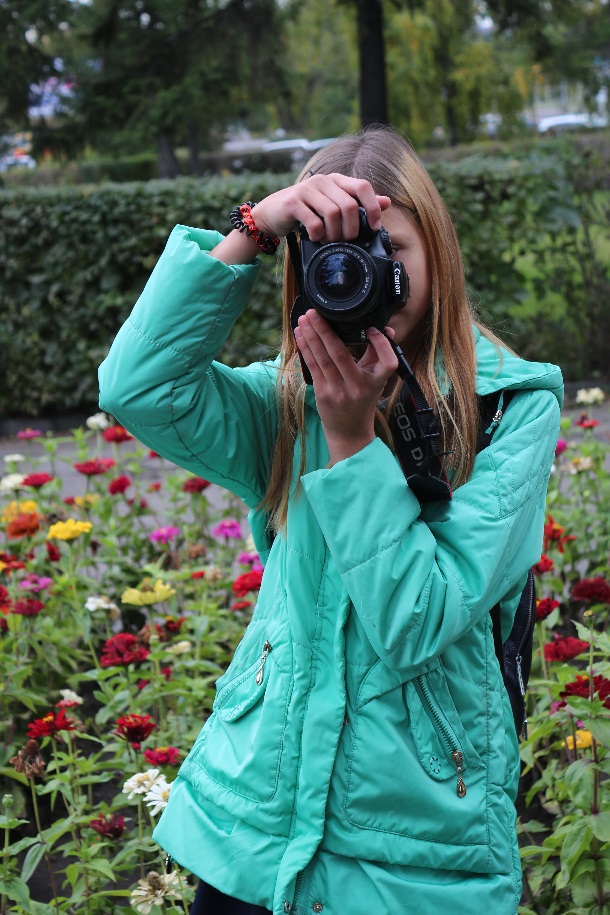 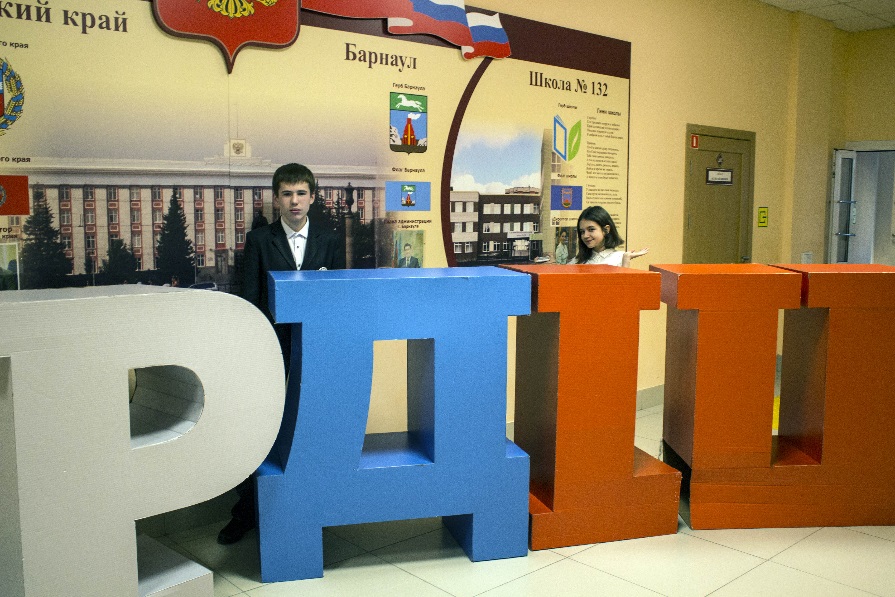 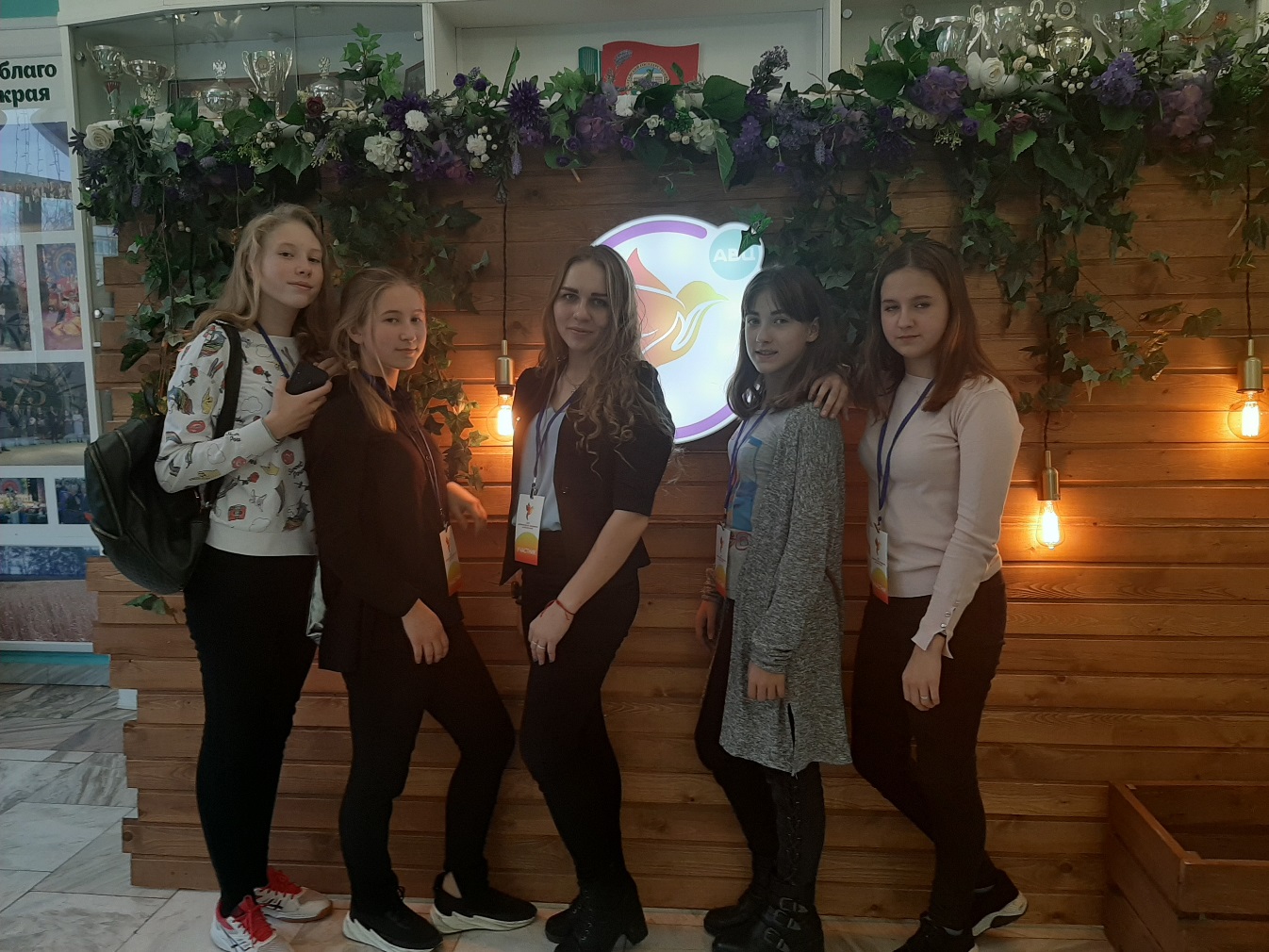 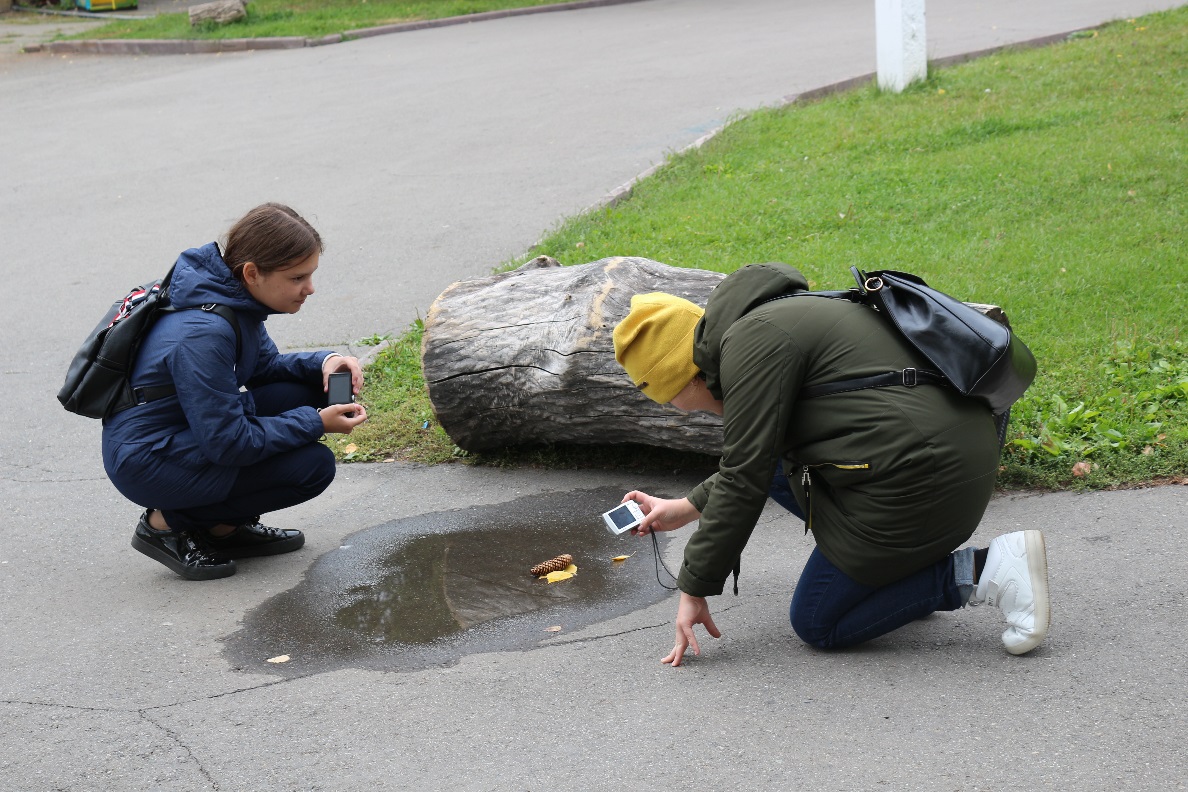 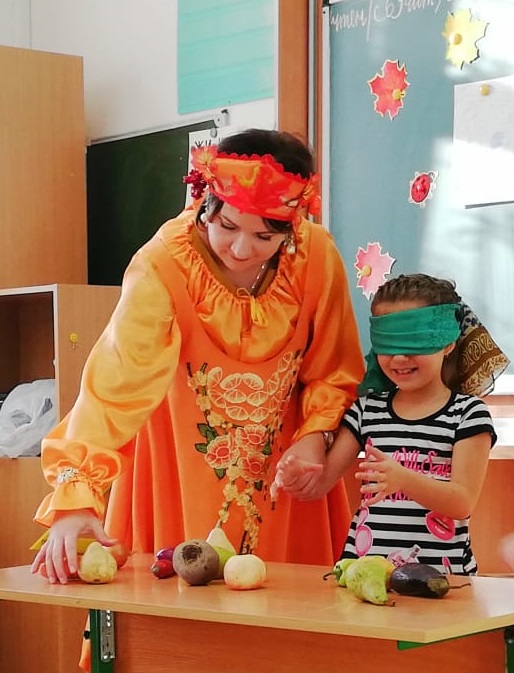 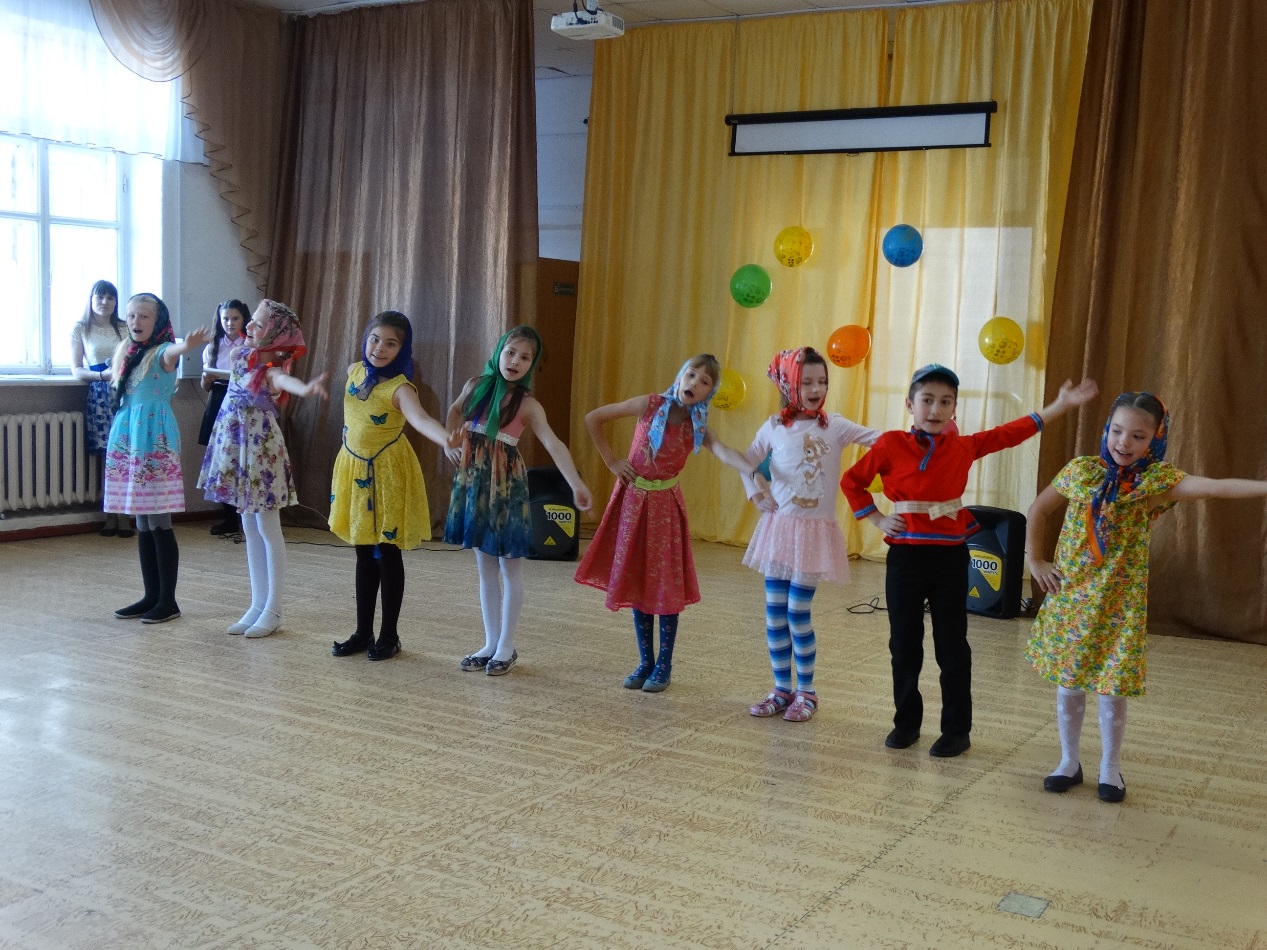 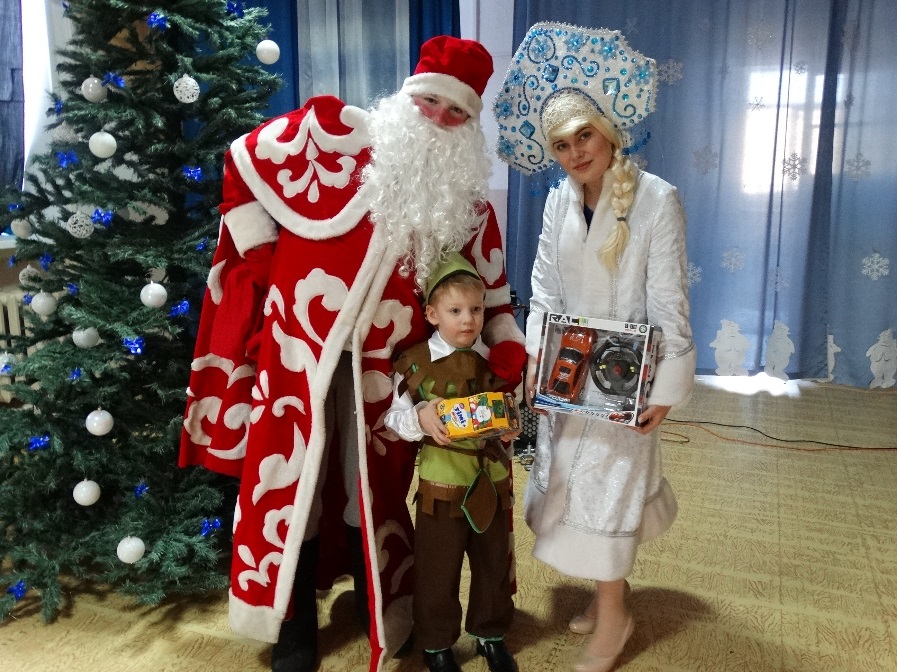 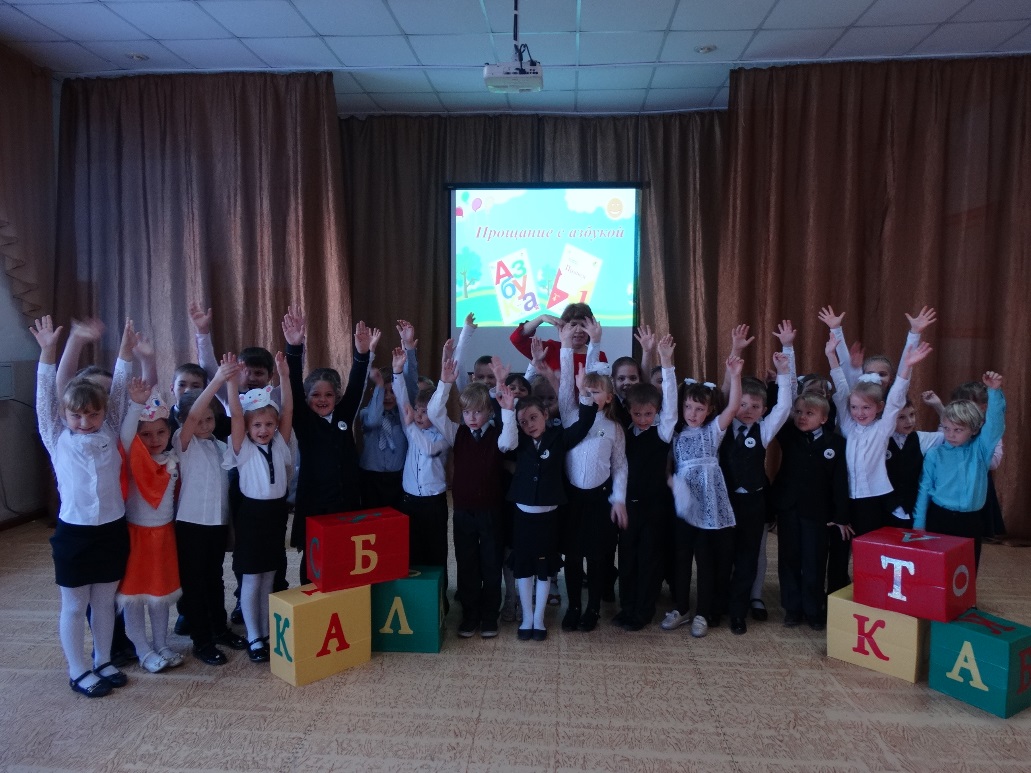 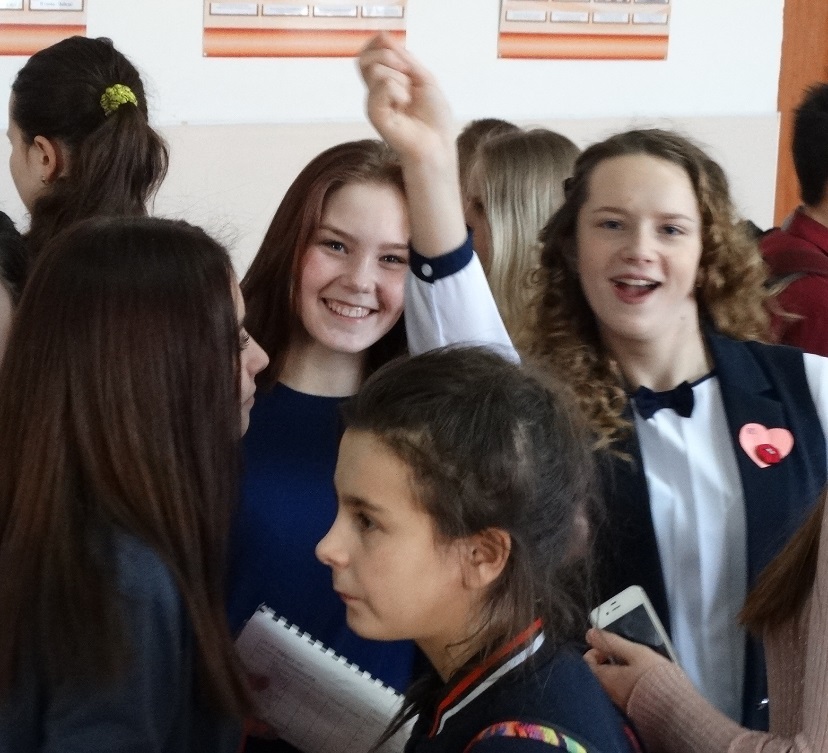